South Dublin County Council Economic Strategy
Economic SPC, 12th February 2025
Economic Profile
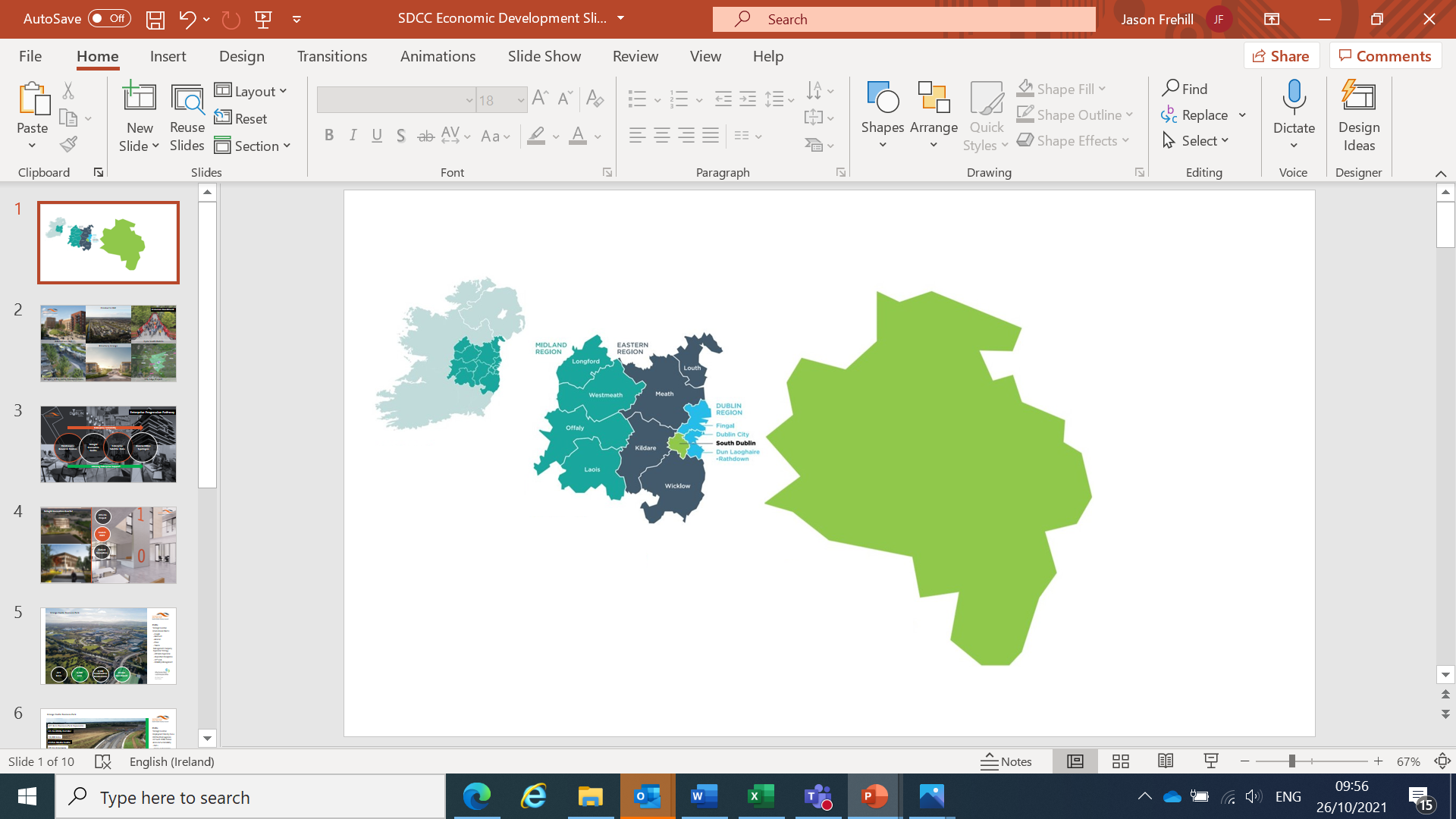 301,075
People
Profile
 - 1,351ha Land Zoned EE
 - 554ha Undeveloped EE Land
 - Employment Rate: 87%
 - 37% Pop. Degrees or Higher

 Industry Breakdown
 - Commerce & Trade: 27.9%
 - Professional Services: 32.1%
 - Transport & Comms: 10.6%
 - Manufacturing: 8.8%
 - Public Administration: 5.8%
 - Building/Construction: 5.1%
 - Other: 18.7%

Business Parks
 - Grange Castle
 - Other: 30+
South 
Dublin
137,100 
Employees
85,000 
Jobs
7000 Businesses
€153 m
Rates
3,652
Active LEO 
Clients
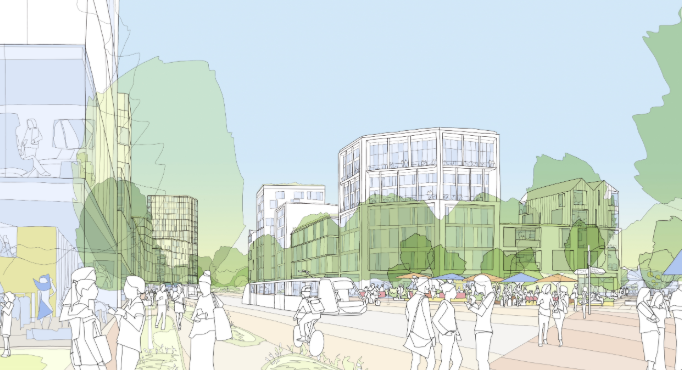 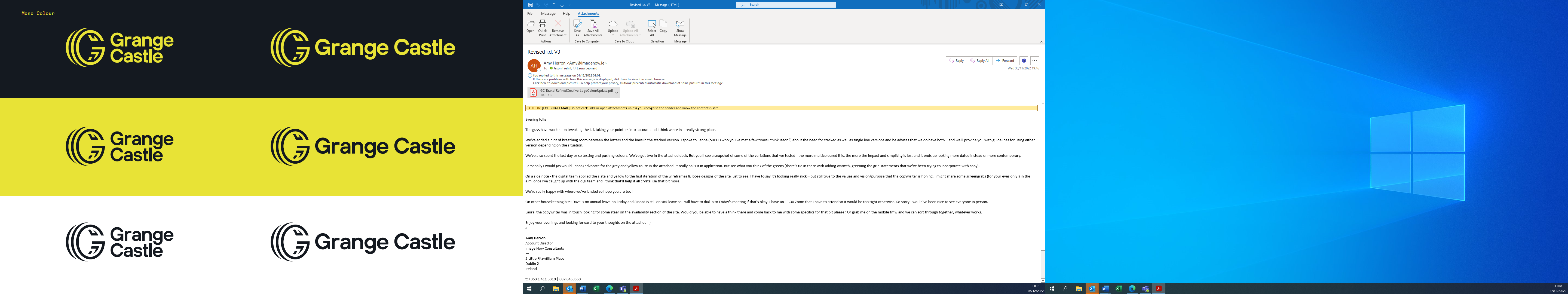 Project Objective
The preparation of an evidence based, coherent and differentiated Economic Strategy for SDCC which will ensure a resilient economic environment for employment and businesses of all sizes to thrive, building on the core strengths' of the County.
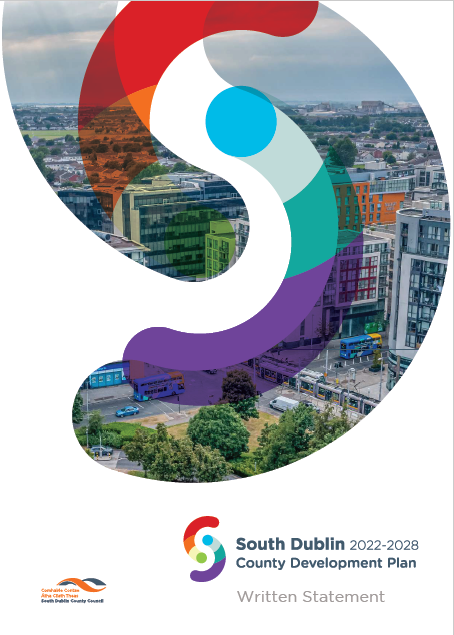 Policy Context
Project Ireland 2040 (National Planning Framework (revision is in draft form)
Regional Spatial and Economic Strategy (RSES) for EMRA 
South Dublin County Council County Development Plan (CDP) 2022 - 2028
South Dublin County Council Tourism Strategy 2024 - 2029
South Dublin County Council Local Economic & Community Plan (LECP) 2024 - 2030
Dublin Regional Enterprise Plan to 2024
White Paper on Enterprise 2022-2030
Future IDA Plan – due to be launched early 2025
National Recovery and Resilience Plan 
Enterprise 2025 Renewed - Building resilience in the face of global challenges
Report of the SME Taskforce: National SME and Entrepreneurship Growth Plan. 
People, Place and Policy - Growing Tourism to 2025
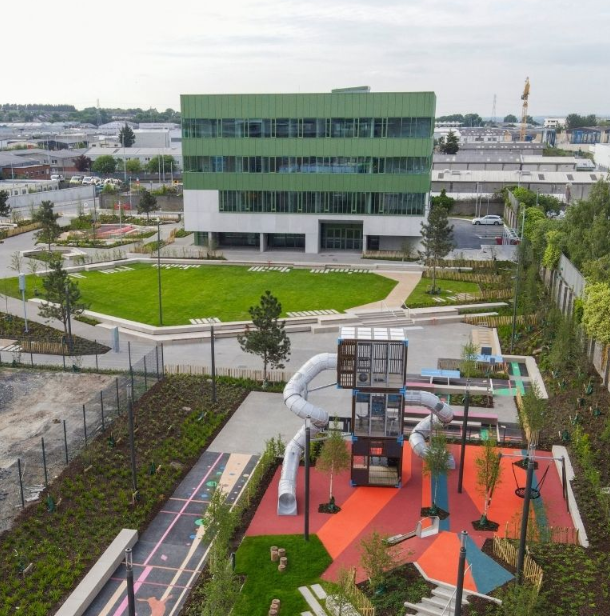 Project Brief
Evaluate the current economic landscape and challenges in the County.
Assess the future opportunity sectors, identifying specific growth sectors to maximise the County's economic potential and competitiveness.
Analyse current and likely future employment trends and associated skills requirements.  
Identify existing and proposed sectoral clusters.
Examine employment projections for the County.
Estimate the quantum of space/land to accommodate additional employment capacity.
Evaluate the key components of place making and identification of areas where improvements would be beneficial to future employment potential.
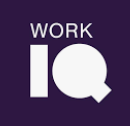 Deliverables and Priorities
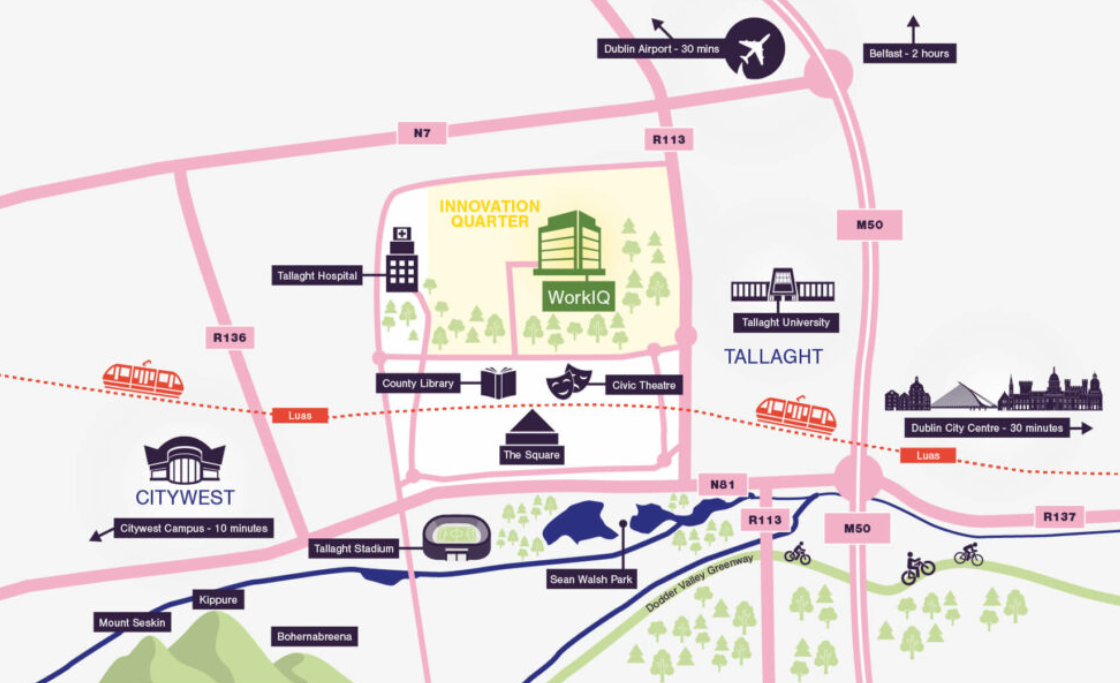 Strategy Development - Consultation
Timeline
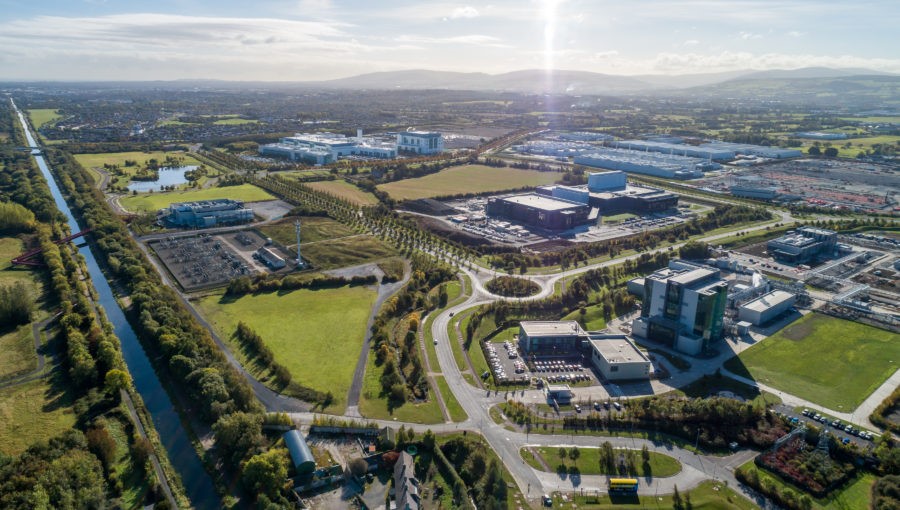 Outcome
To provide a suite of evidence based, implementable priorities and recommendations to focus the County on achieving economic resilience and success for the next 20 years.
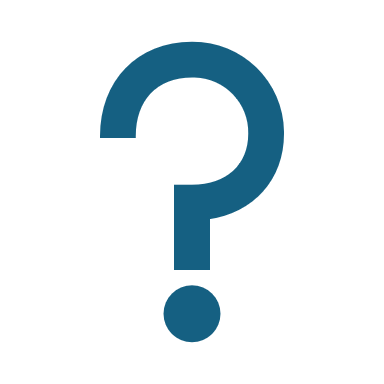 Questions?
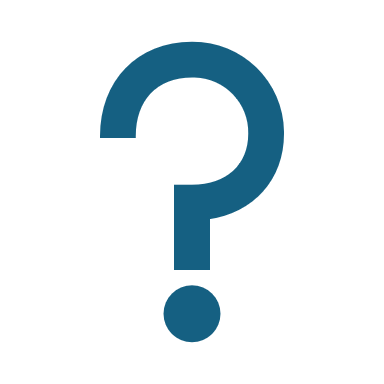